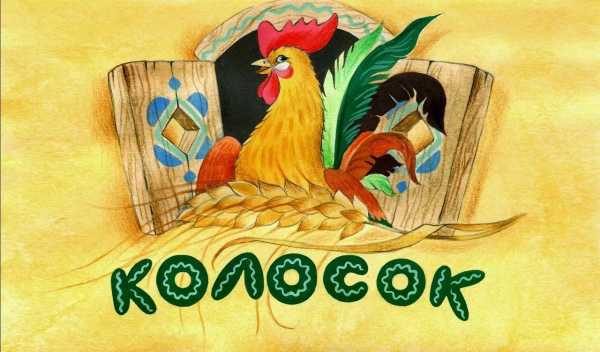 Пересказ 
сказки «Колосок» 
с использованием серии сюжетных картин
Послушай внимательно 
сказку
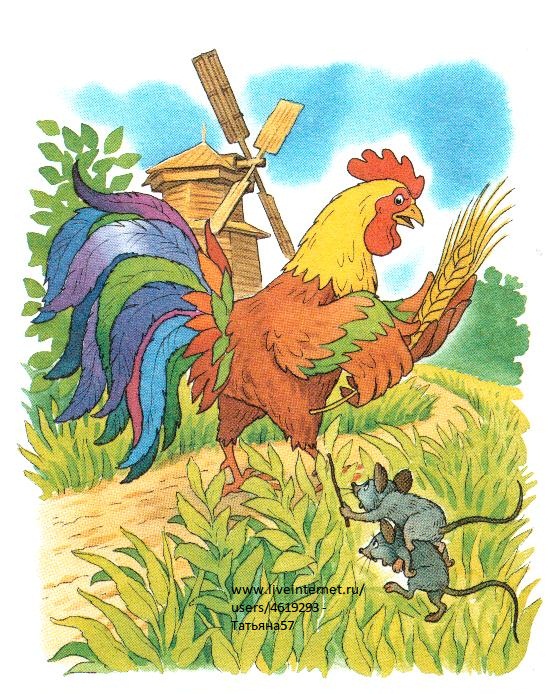 Жили-были два мышонка, Круть и Верть, да петушок Голосистое горлышко. Мышата только и знали, что пели да плясали, крутились да вертелись. 
А петушок чуть свет поднимался, сперва всех песней будил, а потом принимался за работу.Вот однажды подметал петушок двор и видит на земле пшеничный колосок.-  Круть, Верть, - позвал петушок, - глядите, что я нашёл!  Прибежали мышата и говорят:- Нужно его обмолотить.- А кто будет молотить? - спросил петушок.- Только не я! —петух петушок с метлой закричал один. 
- Только не я! — закричал другой.
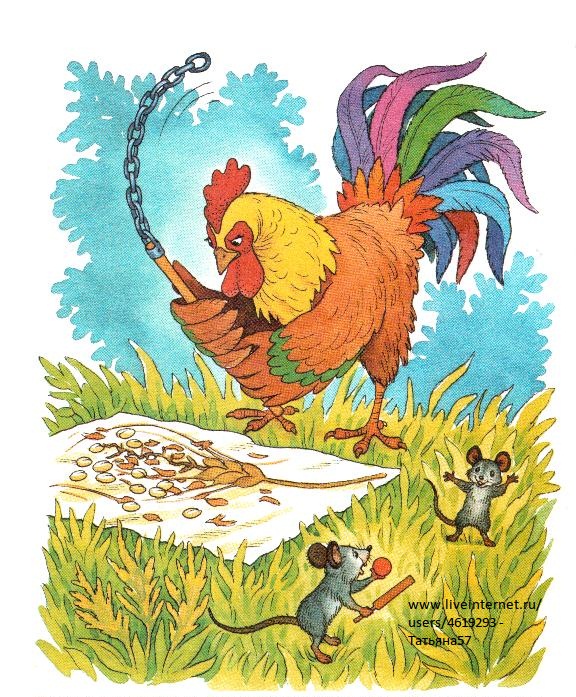 - Ладно, - сказал петушок, - я обмолочу. И принялся за работу.А мышата стали играть в лапту. Кончил петушок молотить и крикнул:- Эй, Круть, эй, Верть, глядите, сколько я зерна намолотил! Прибежали мышата и запищали в один голос: - Теперь нужно зерно на мельницу отнести, муки намолоть. 
- А кто понесёт? - спросил петушок.- Только не я! - закричал Круть.- Только не я! - закричал Верть.-  Ладно, - сказал петушок, - я снесу зерно на мельницу.
Взвалил себе на плечи мешок и пошёл. А мышата тем временем затеяли чехарду. Друг через друга прыгают, веселятся. Вернулся петушок с мельницы, опять зовёт мышат:- Сюда, Круть, сюда, Верть! Я муку принёс. Прибежали мышата, смотрят, не! Ай да молодец! Теперь нужно тесто замесить да пироги печь.- Кто будет месить? — спросил петушок. А мышата опять своё:
- Только не я! - запищал Круть.-  Только не я! - запищал Верть. Подумал, подумал петушок и говорит:-  Видно, мне придётся. нахвалятся:- Ай да петушок!
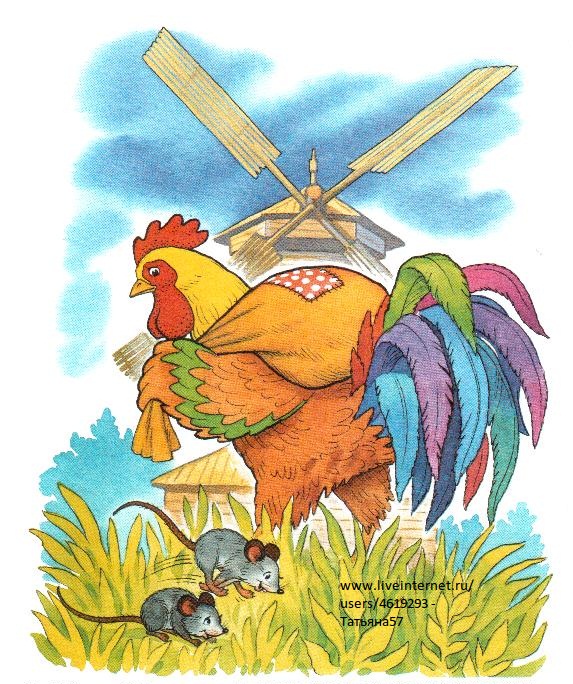 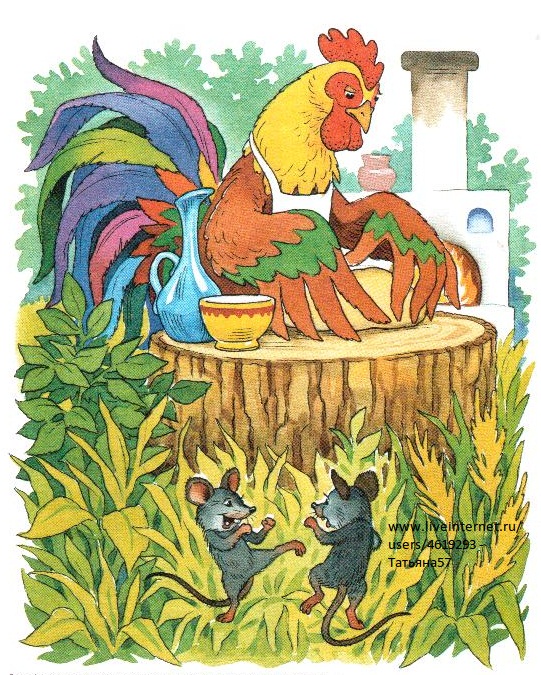 Замесил он тесто, натаскал дров, затопил печь. А как печь натопилась, посадил в неё пироги.
Мышата тоже времени не теряют: песни поют, пляшут.
Испеклись пироги, петушок их вынул, выложил на стол, а мышата тут как тут. И звать их не пришлось. - Ох и проголодался я! - пищит Круть.- Ох и есть мне хочется! –пищит Верть. 
Скорее сели за стол. А петушок им говорит: 
- Подождите, подождите! Вы мне сперва скажите: кто нашёл колосок?- Ты нашёл! – громко запищали мышата.
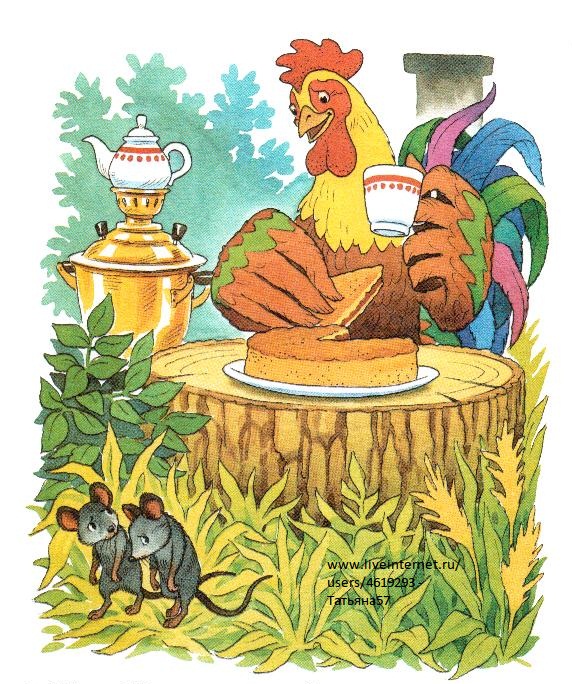 - А кто колосок обмолотил? – снова спросил петушок.- Ты обмолотил! – потише сказали оба.- А кто зерно на мельницу носил?- Тоже ты,  – совсем тихо ответили Круть и Верть.- А тесто кто месил? Дрова носил? Печь топил? Пироги кто пёк?- Всё ты, всё ты,  – чуть слышно пропищали мышата.- А вы что делали?
  Что сказать в ответ? 
И сказать нечего. Стали Круть и Верть вылезать из-за стола, а петушок их не удерживает. 
Не за что таких лодырей и лентяев пирогами угощать!
Давай поиграем
 «Колосок»
Расскажи сказку самостоятельно, а я послушаю
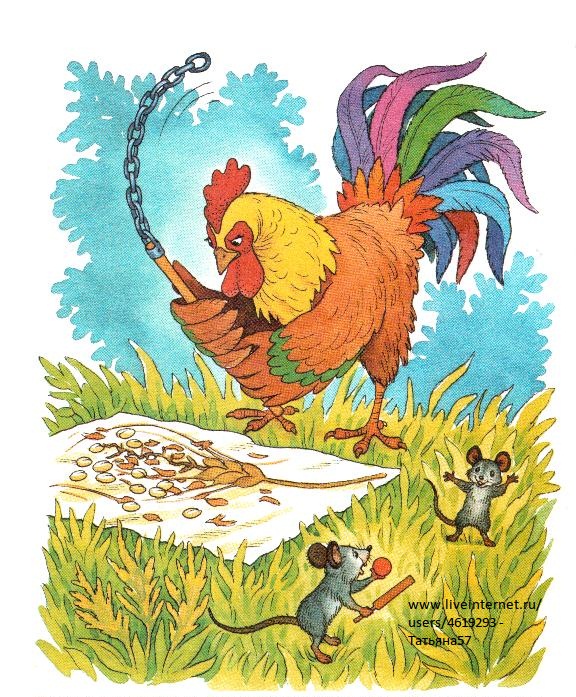 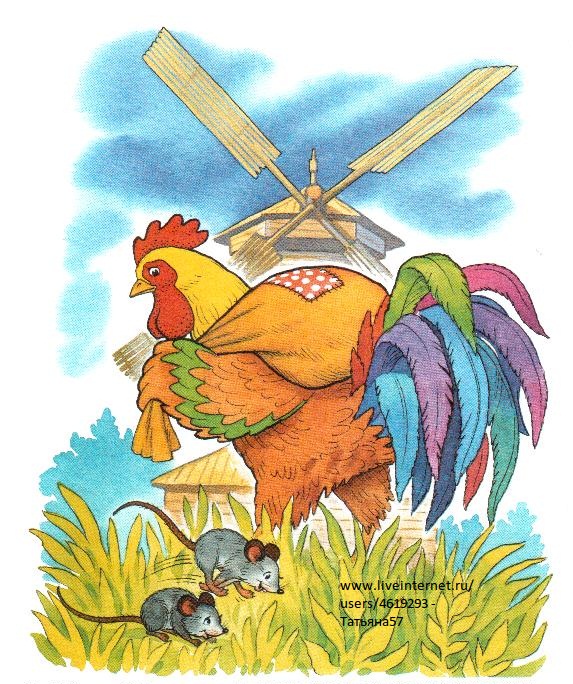 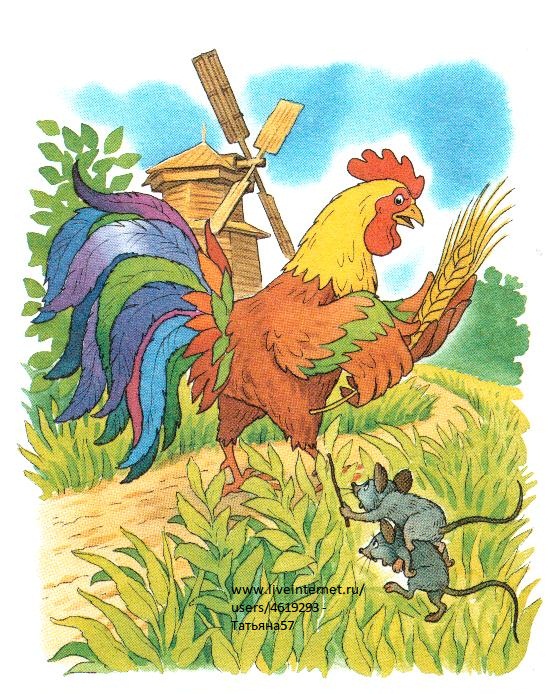 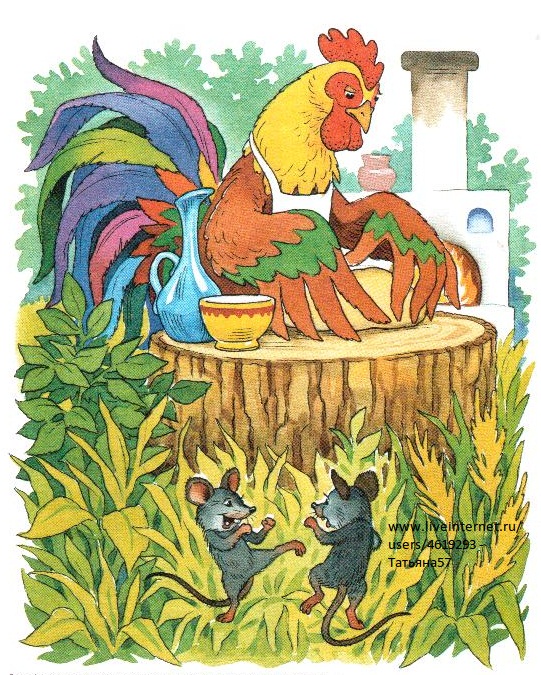 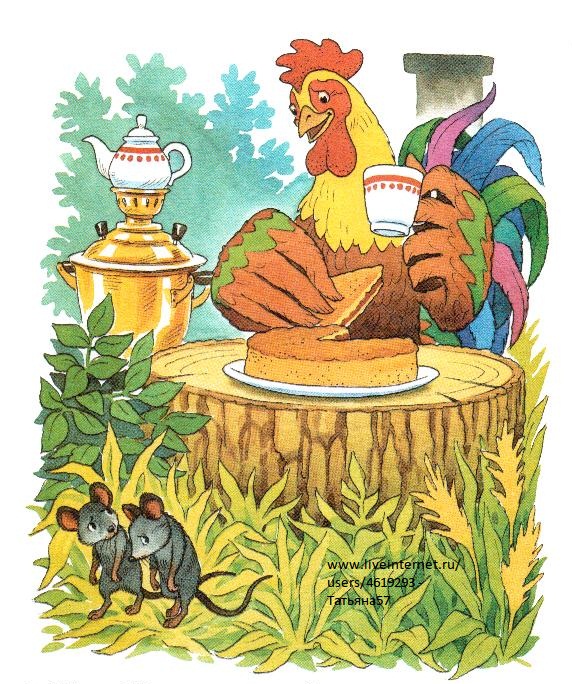 Какой ты молодец!
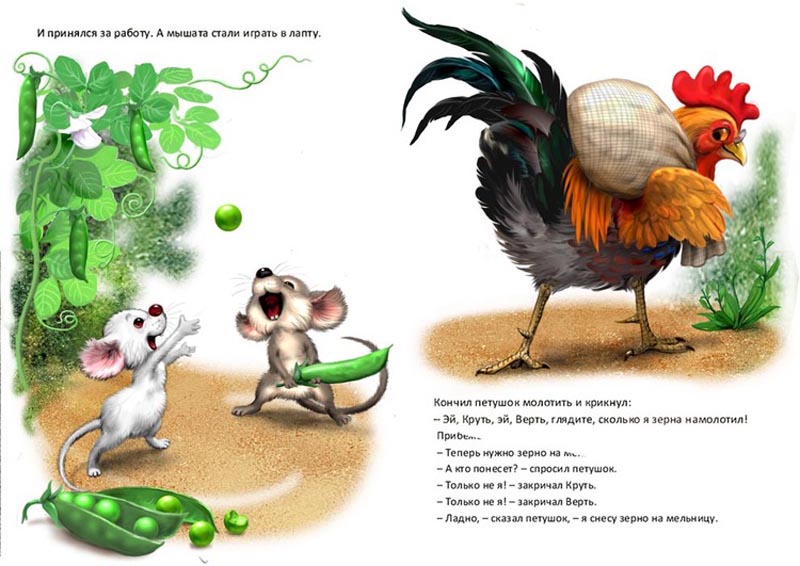 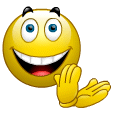 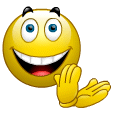 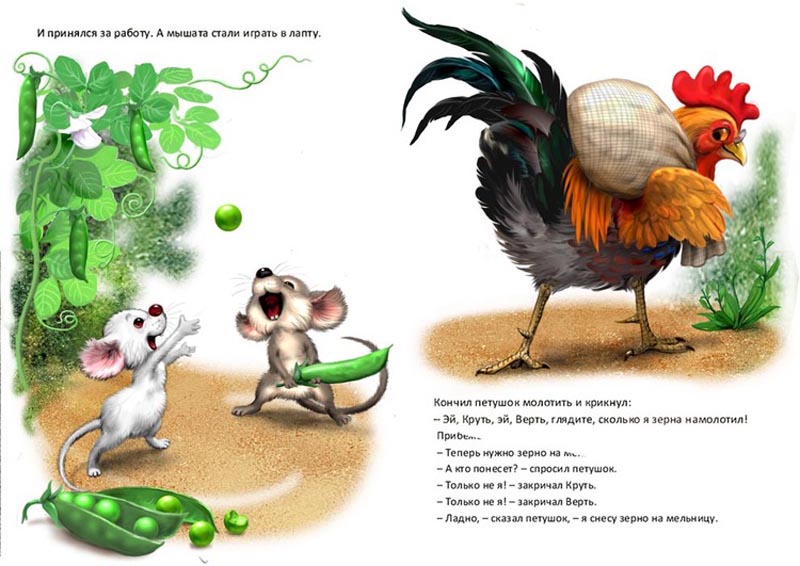 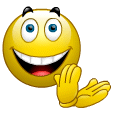